Who are we as teachers?Ecology Room Activities
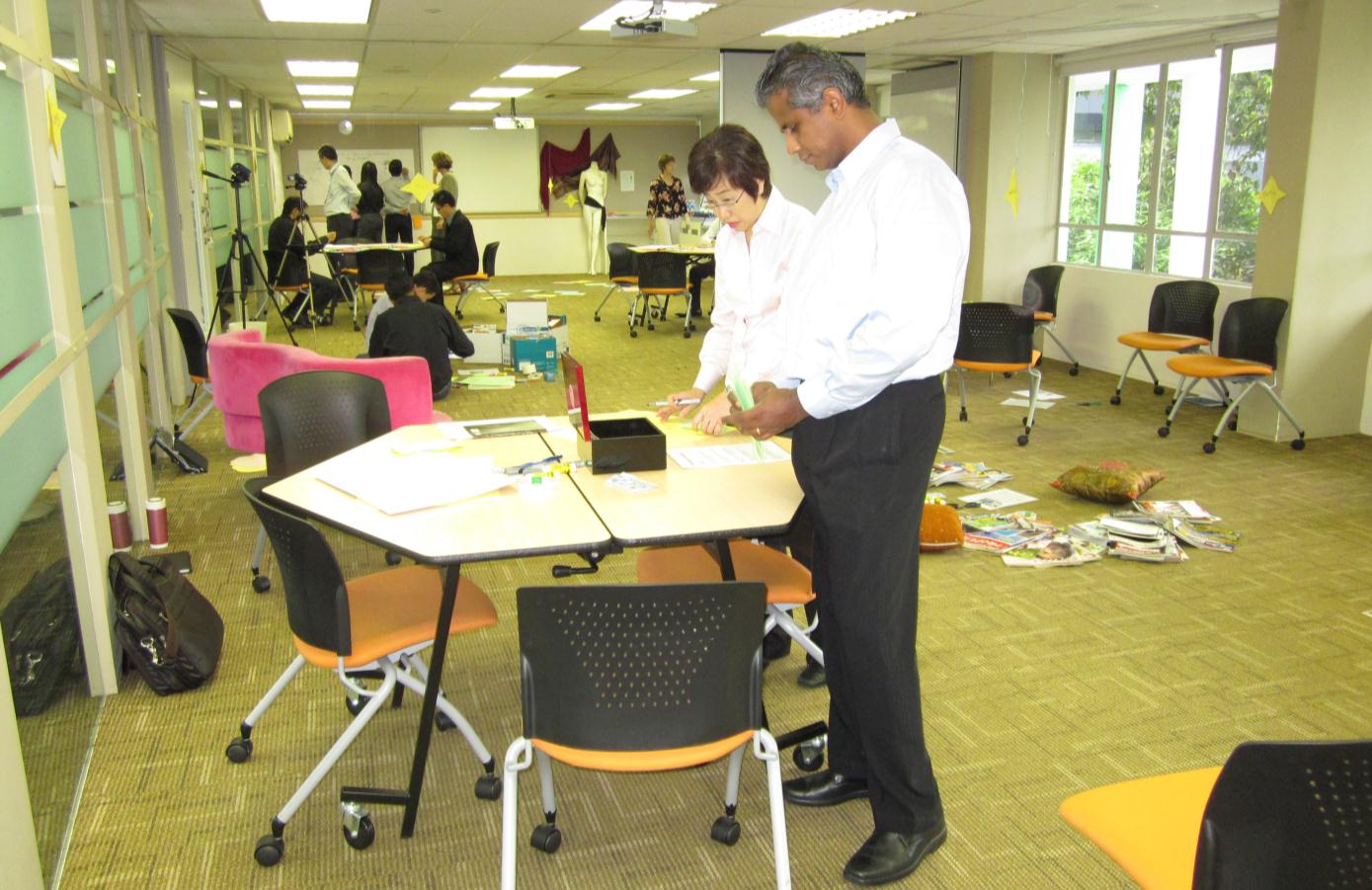 From The “Who” of Teaching workshop for trainers
Run by Dr Sue Stack and Renee Tan
Institute for Adult Learning, Singapore

November 2011
The challenge:
To create an experience for trainers: 
To reflect on aspects of their practice, making the tacit explicit
To help create new conversations about what we value
To help build up a deeper understanding of the being and becoming of a teacher/trainer.
Principles of the ‘ecology room’
The ecology room aims to allow participants to go on their own journey through different activities that help them access their holistic intelligences. People are encouraged to interact, and comment on each others’ artefacts through using post-it notes.
The activities are carefully juxtaposed to enable:
diversity - multiple ways of knowing and experiencing
redundancy and dissonance 
liberating constraints
decentralised control
energy flow and iteration
metaphors 
feedback 
debriefing and reflecting
Look at the cards with teaching roles. Which ones do you like, dislike?
Preferred roles in blue.Disliked roles in pink.Now consider the paradigms and beliefs behind these roles.
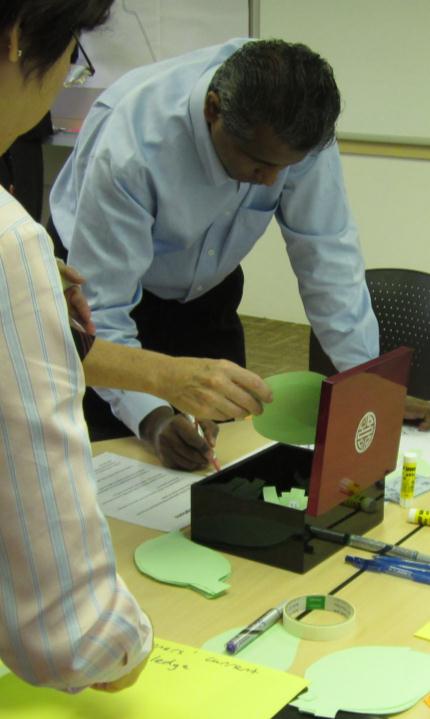 Take an assumption out of the box and consider an opposite
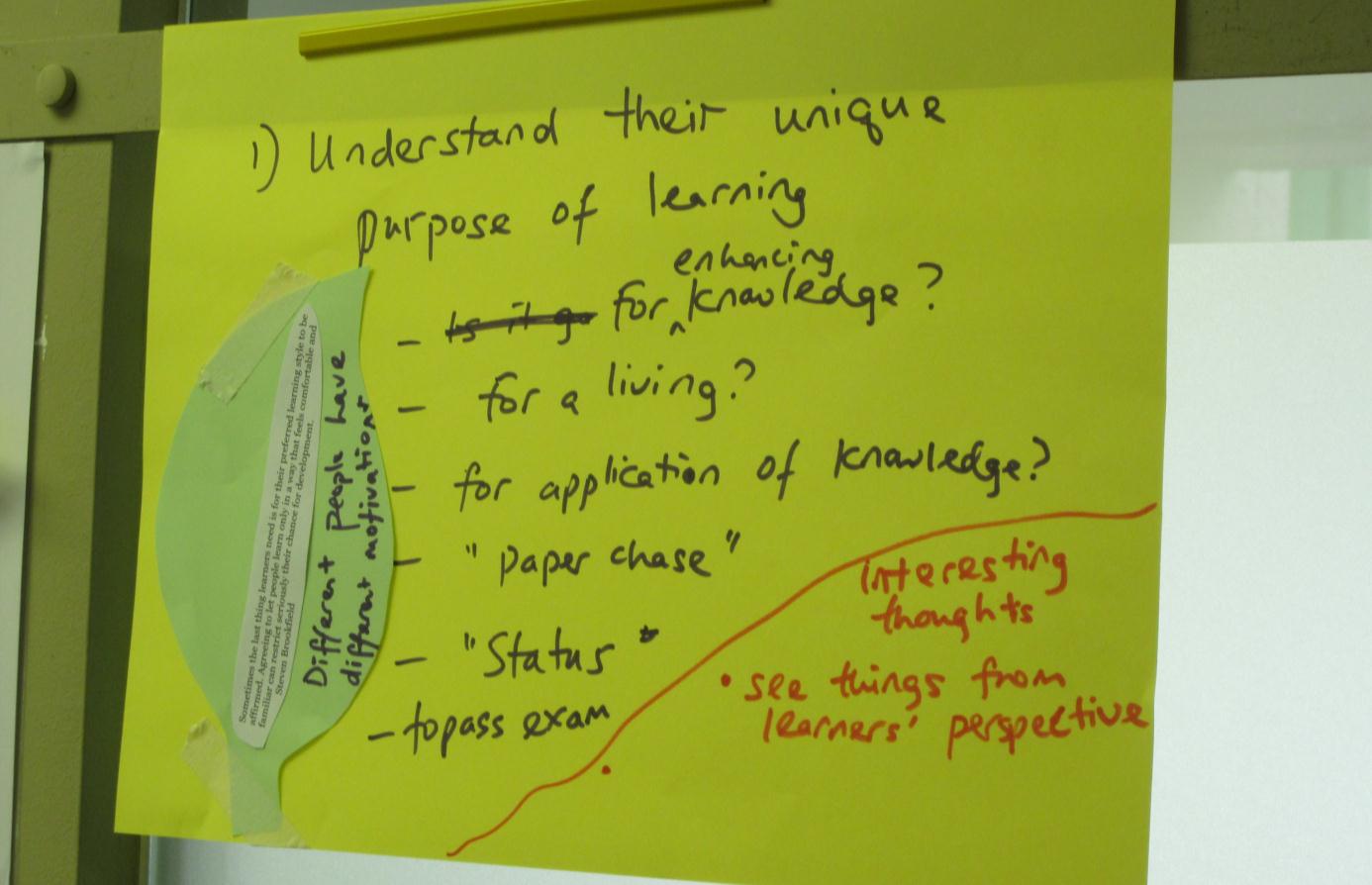 Turning around assumptions
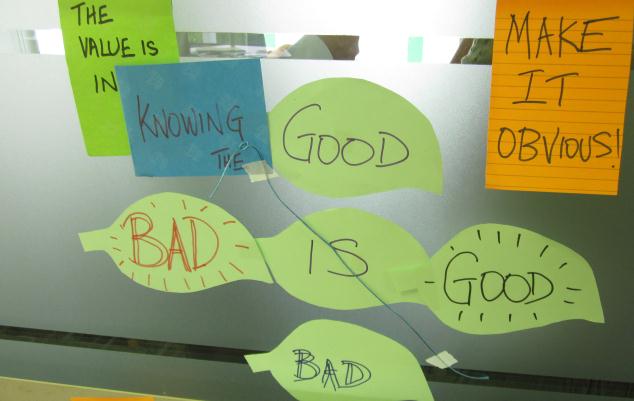 Un-thinking?
Write about an incident that has stayed with you
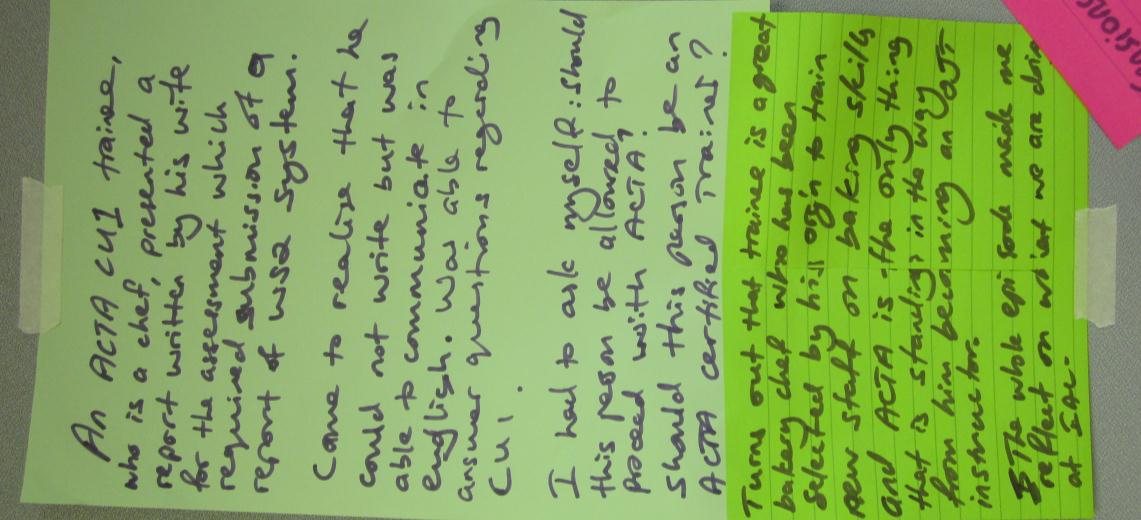 What are your highlights and lowlights on your journey to become a teacher? What helped you overcome the low points?
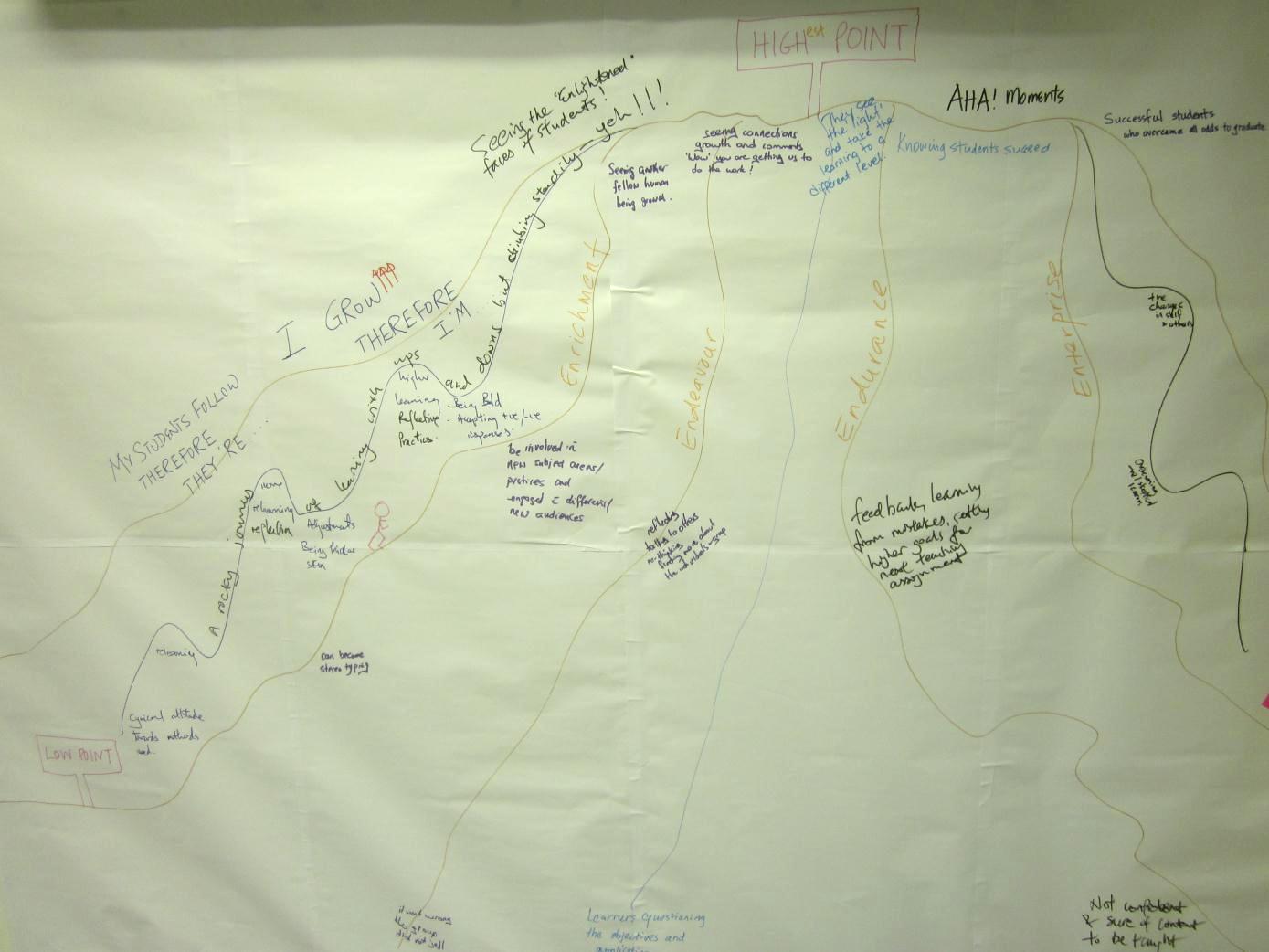 What are your highlights and lowlights on your journey to become a teacher? What helped you overcome the low points?
How would you represent the system and the constraints you are facing?
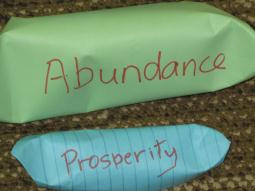 How do you represent the system?
Who am I as a teacher? Choose pictures that help you answer this question.
Who am I as a teacher?
Who am I as a teacher?
Who am I as a teacher?
Who am I as a teacher?
What are the tensions that you are experiencing?
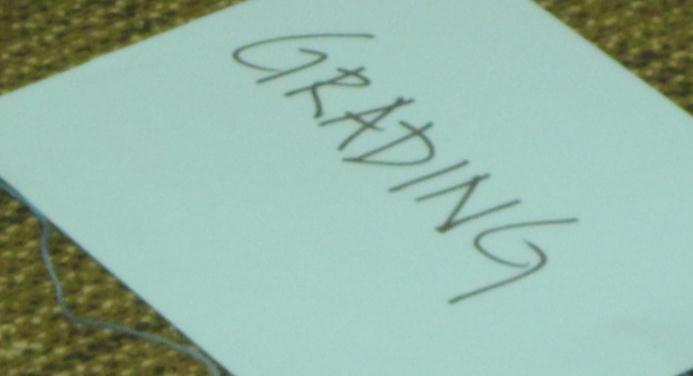 What are your tensions?
Consider a past mentor or teacher that you admire. What qualities did you value?
Consider a past mentor or teacher that you admire. What qualities did you value?
What are the expectations that others have about teachers?
What are the expectations of others about teachers?
What was your vision before teaching?What is your vision now? What has changed?
What do I value in my relationships with my students?
What questions do you have about teaching and learning?
What questions do you have about teaching and learning?
What questions do you have about teaching and learning?
What are your questions about teaching and learning?
Inside the person put the qualities you think good teachers have to be born with. Put outside those things that can be taught.
This ecology room was designed to make more visible the tacit “Teacher Knowledges” that we have.
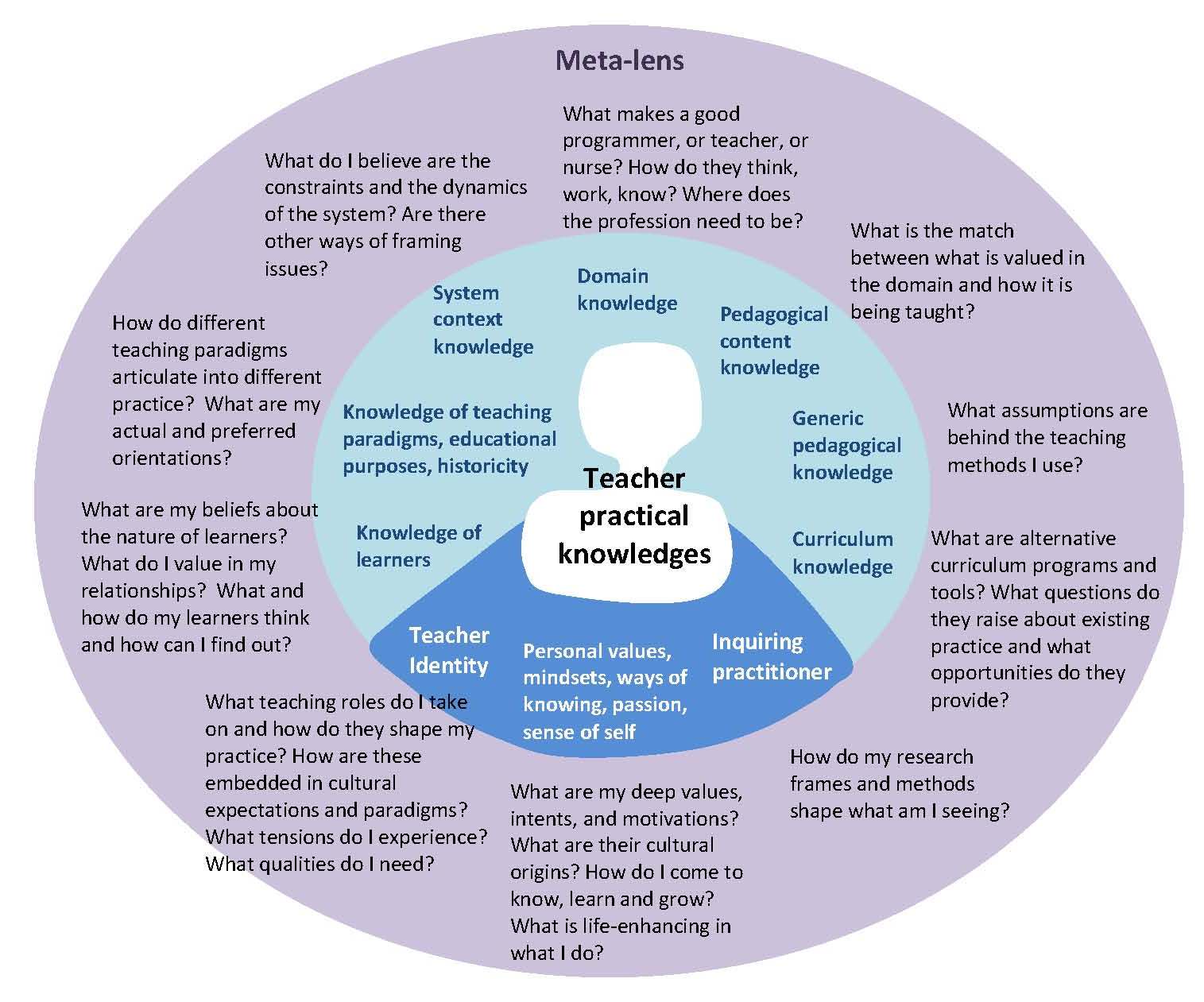 AcknowledgementsThe “ecology room” concept  is the brainchild of Dr Sue Stack.Susan.Stack@utas.edu.auMany thanks to the participants of  The ‘Who’ of Teaching workshop for allowing their work to be shared.
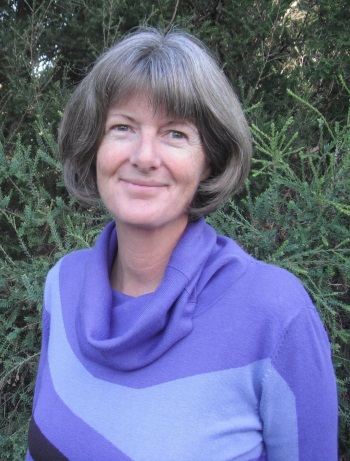 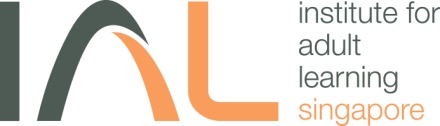